Develando los misterios de Daniel
LOS SÍMBOLOS PROFÉTICOS SON
REVELADOS
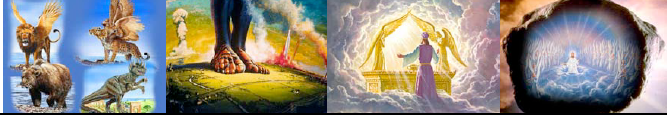 1
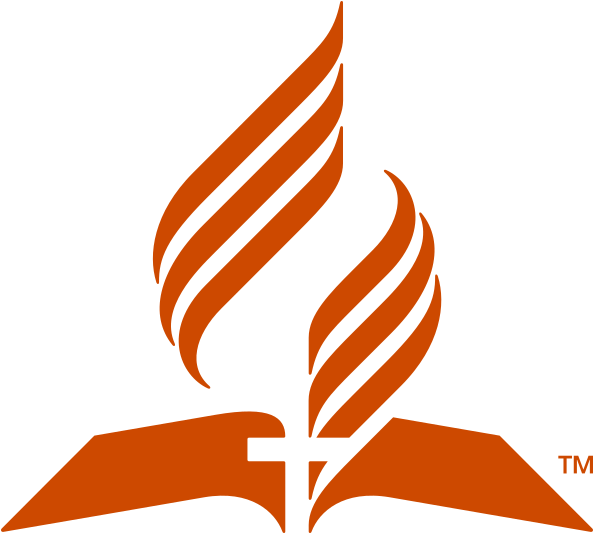 Aventurándonos en la profecía Bíblica
Cristoweb.com
Introducción
El profeta Daniel escribió con lenguaje simbólico. Al igual que los estrategas militares que envían mensajes secretos codificados para evitar que el enemigo los intercepte y los conozca, Dios codificó la profecía con lenguaje simbólico. No utilizó los símbolos para evitar que comprendiéramos sus mensajes. Los usó para que los poderes malignos que desenmascaraba no se vieran a sí mismos en los mensajes y trataran de falsificarlos, modificarlos o destruirlos.
Introducción
Al utilizar imágenes simbólicas y cuadros proféticos, Dios puede condensar miles de años de historia en un espacio muy pequeño. Cada símbolo profético está claramente explicado en las Escrituras. Cuando comprendemos el significado de un símbolo, la profecía bíblica se vuelve
sencilla.
Los 4 metales
A. Babilonia
La cabeza de oro
B. El reino eterno de Dios
Los dedos de la imagen
C. Cuatro imperios sucesivos
D. Pérdida del trono de Nabucodonosor
La roca que no fue cortada
E. Un reino dividido
Asocie
La tala del árbol
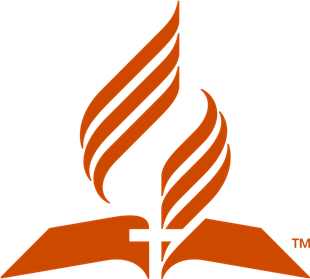 F. Jerusalén
Los cuatro vientos
A. Devastación y destrucción
El mar
B. Medo Persia
C. Multitudes, pueblos, naciones
Las bestias
D. Poder político-religioso
El oso
E. Grecia
Asocie
El cuerno pequeño
F. Imperios o reinos
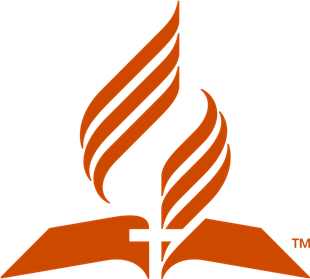 A. Ángeles
Ojos como de hombre
B. Un año
Nubes del cielo
C. Sistema basado en sabiduría humana
El carnero
D. Jesucristo
Un día profético
E. Medo Persia
Asocie
Hijo del hombre
F. Satanás
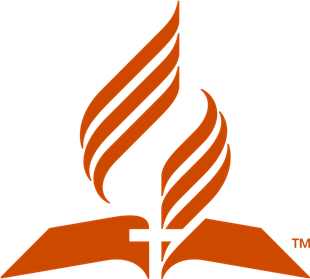 Macho cabrío
A. Grecia
Príncipe de las huestes
B. Rebelión abierta contra Dios
C. Jesucristo
La transgresión
La abominación desoladora
D. El plan de salvación
E. Debilidad
Asocie
El pacto
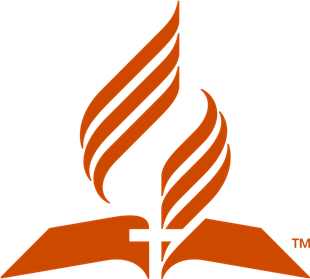 F. El pecado
Setenta semanas
A. 490 años
Príncipe del reino de Persia
B. Babilonia espiritual
C. Pronto regreso de Cristo
El rey del sur
D. Babilonia histórica
El rey del norte
E. Satanás
Asocie
Nuevas desde el oriente
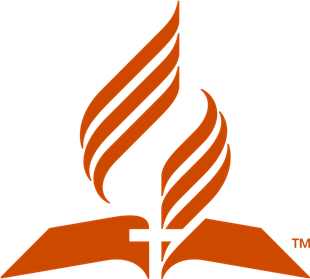 F. Egipto espiritual
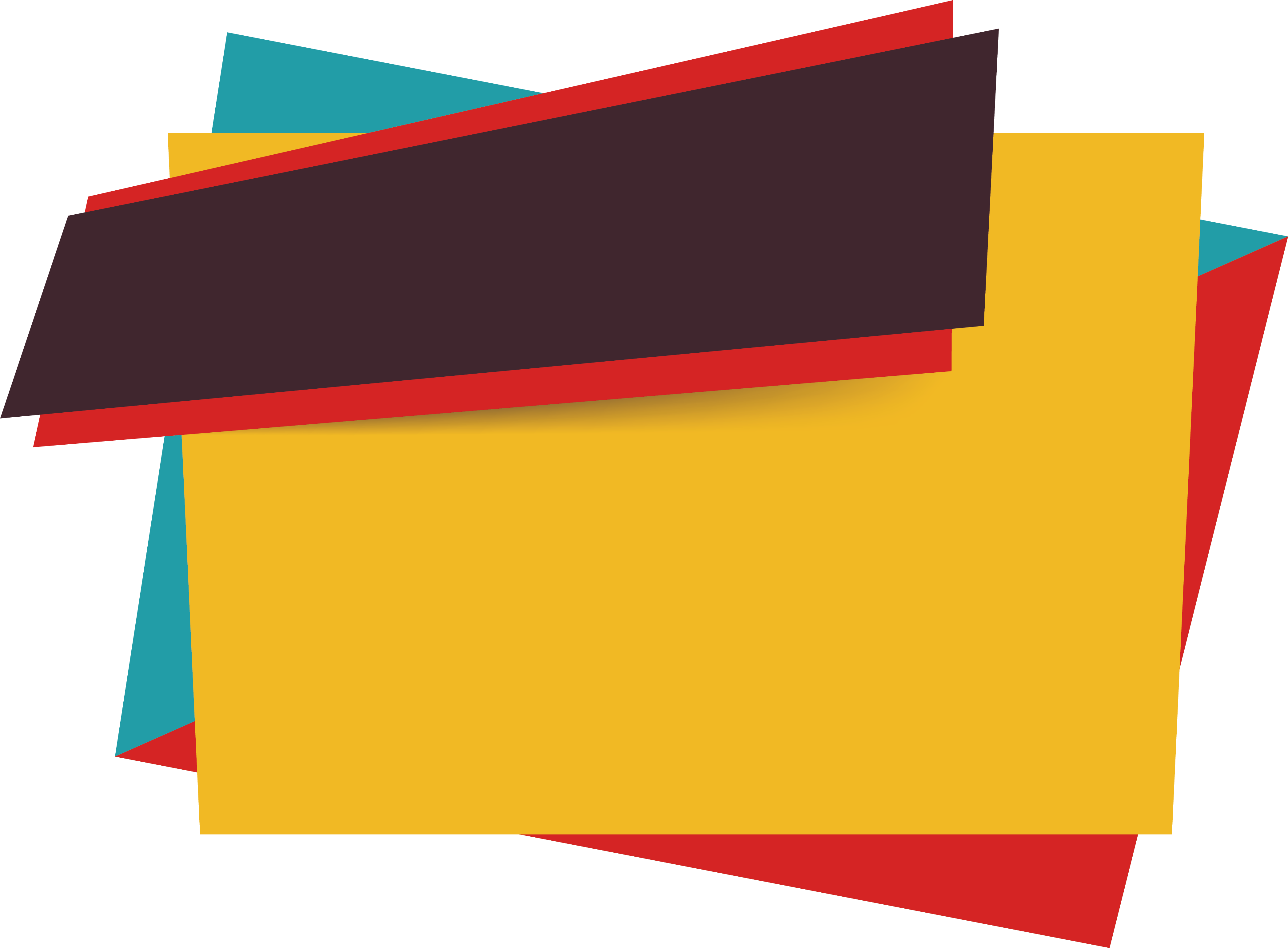 Tarea para la próxima semana
MEMORIZA AL MENOS 15 SÍMBOLOS PRESENTES EN DANIEL.
Introducción
El libro profético de Daniel fue escrito para nuestro tiempo. Sus profecías tienen más significado para esta generación. El ángel Gabriel le dijo a Daniel específicamente que sellara esas profecías hasta el “tiempo del fin”, Daniel 12:4, 9. Daniel, el profeta bíblico, bosqueja con vívidos detalles los acontecimientos mundiales que ahora se están desarrollando ante nuestros ojos.
Introducción
Sus predicciones cubren dos mil quinientos años de historia y delinean con claridad los sucesos
mundiales desde la época del profeta (600 a.C.) hasta nuestros días. A medida que nos aproximamos al final de la historia del mundo, estas sorprendentes predicciones son más detalladas.
Introducción
Proporcionan “información interna” sobre los planes del enemigo. Revelan los recursos que Satanás utilizará en los últimos días para engañar a la población mundial.
También detallan cuidadosamente la estrategia divina para el tiempo del fin.
Introducción
Pero lo mejor es que el profeta revela cómo atravesar los tiempos difíciles que están por venir. Los días futuros serán difíciles. Estallará una crisis de increíbles proporciones sobre el planeta. Amigo, tú puedes hacer mucho más que meramente sobrevivir; puedes vencer. Daniel describe
cómo acceder a los recursos del poder espiritual. Daniel triunfó a pesar de ser extranjero en tierra extraña y estar sujeto a presiones de manipulación mental. Se sobrepuso a escollos que parecían insalvables. Tú también puedes hacerlo.
Introducción
Al estudiar estas lecciones:
Descubrirás los secretos de una vida de oración más intensa.
Tendrás una nueva percepción del poder de Dios en tu propia vida.
Desarrollarás fortaleza espiritual para resistir a la tentación.
Aprenderás sobre los conmocionantes acontecimientos que pronto caerán sobre el mundo como una sorpresa abrumadora.
Encontrarás las claves para comprender la verdad para nuestro tiempo.
Introducción
Cada lección te llevará en un viaje de descubrimiento dentro de las Escrituras. A medida que leas las respuestas en la Biblia, encontrarás que el estudio de la Biblia es una experiencia reconfortante. Descubrirás la senda hacia la felicidad eterna y hacia el gozo más profundo.
Introducción
El capítulo 1 de Daniel introduce el tema de todo el libro: la contienda titánica entre el bien y el mal. Revela el poder de Dios de manera inusual. A Dios nunca lo toman por sorpresa. Nunca lo
agarran con la guardia baja. Sus planes triunfan en medio de dificultades que parecen insalvables.
Verdad para el tiempo del fin
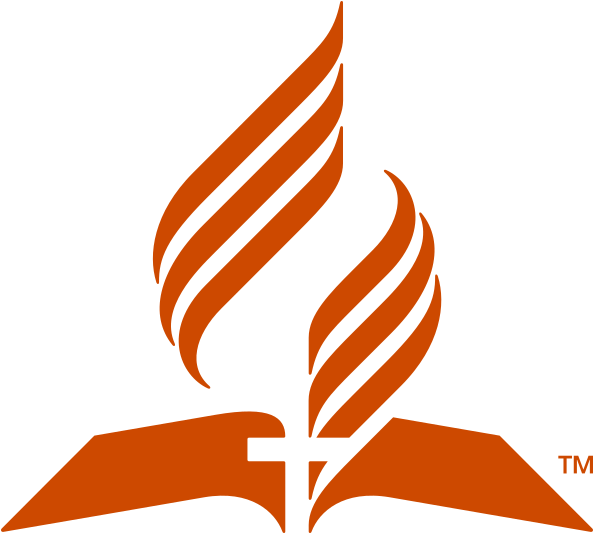 1. ¿Para qué tiempo especial de la historia mundial se escribieron las profecías de Daniel? Dn. 12: 4, 9, 10, 13
4 Pero tú, Daniel, cierra las palabras y sella el libro hasta el _____________. Muchos correrán de aquí para allá, y la ciencia se aumentará.

9 El respondió: Anda, Daniel, pues estas palabras están cerradas y selladas hasta el _____________.
tiempo del fin
tiempo del fin
10 Muchos serán limpios, y emblanquecidos y purificados; los impíos procederán impíamente, y ninguno de los impíos entenderá, pero los entendidos comprenderán.
13 Y tú irás hasta el fin, y reposarás, y te levantarás para recibir tu heredad al fin de los días.
2. ¿Qué promesa le da Dios a su pueblo con relación al futuro? Amos 3:7
7 Porque no hará nada Jehová el Señor, sin que revele su ________ a sus siervos los ________.
secreto
profetas
El Espíritu Santo revela la verdad a través de los profetas de la Biblia. El futuro se revela con claridad. A Dios jamás lo toman por sorpresa.
Considera
3. ¿Por qué deberíamos estudiar la profecía bíblica? Juan 14: 29
7 29 Y ahora os lo he dicho antes que suceda, para que cuando ________, ______.
suceda
creáis
La profecía cumplida aumenta nuestra confianza en la veracidad de la Biblia. También nos prepara para los acontecimientos agobiantes que nos esperan.
Considera
4. ¿Qué consejo dio Jesús mismo, en su sermón sobre los hechos finales, con relación a las profecías de Daniel? Mateo 24:15
15 Por tanto, cuando veáis en el lugar santo la abominación desoladora de que ______ el profeta _______ (el que lee, entienda),
habló
Daniel
El libro de Daniel debe ser sumamente importante. Es el único libro que Jesús le recomienda a su pueblo de los últimos días que estudie. Contiene verdad para nuestro tiempo. Las profecías de Daniel revelan los planes de Dios y desenmascaran los planes del enemigo.
Considera
El libro de Daniel se puede dividir en dos partes: historias y profecías. Las historias revelan cómo estar preparados para los días del fin de la tierra. Las profecías revelan cuándo ocurrirán esos acontecimientos finales.
Partes del libro
Profecías selladas
A. Hasta el tiempo del fin
B. Revelan cómo estar preparados para eventos
Promesa de Dios sobre el futuro
C. Revelan cuándo ocurrirán los eventos
Profecía cumplida
D. Babilonia histórica
Historias en Daniel
E. Revelado a profetas
Asocie
Profecías en Daniel
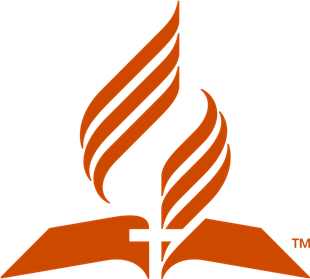 F. Aumenta confianza
Conflicto en el Medio Oriente
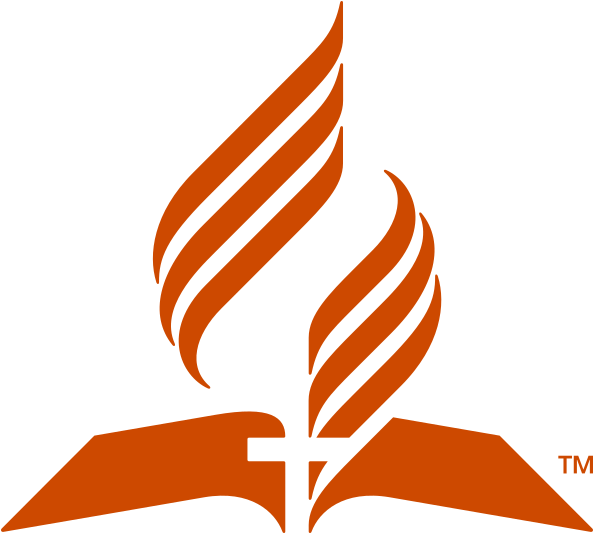 En Dn. 1, descubriremos la fuente de la valentía de Daniel en medio de una sociedad contaminada por el pecado.
Considera
5. El libro de Daniel comienza con un conflicto de proporciones en el Medio Oriente. ¿Qué
dos naciones estaban involucradas? Daniel 1:1
1 En el año tercero del reinado de Joacim rey de ______, vino Nabucodonosor rey de _________ a Jerusalén, y la sitió.
Judá
Babilonia
6. ¿Quién era el rey de Babilonia? Daniel 1:1
1 En el año tercero del reinado de Joacim rey de Judá, vino ________________ rey de Babilonia a Jerusalén, y la sitió.
Nabucodonosor
En 605 a. C. Nabucodonosor, rey de Babilonia, dirigió un ataque feroz sobre Jerusalén. Esas dos ciudades representaban dos estilos de vida, dos ideologías, dos filosofías. Babilonia era el centro de la rebelión contra el verdadero Dios. Sostenía un sistema falso de religión basado en la adoración de ídolos en oposición a la Ley de Dios.
Considera
Jerusalén, la ciudad de Daniel, estaba en favor de la lealtad, la fidelidad y la fe. Representaba el culto al Dios verdadero y la obediencia a su Ley. En el primer versículo del libro de Daniel se introduce esta contienda entre las fuerzas del bien y del mal. El gran conflicto entre el bien y el mal que comenzó en el cielo (Apocalipsis 12:7-9) continúa en la tierra.
Considera
Prisioneros probados
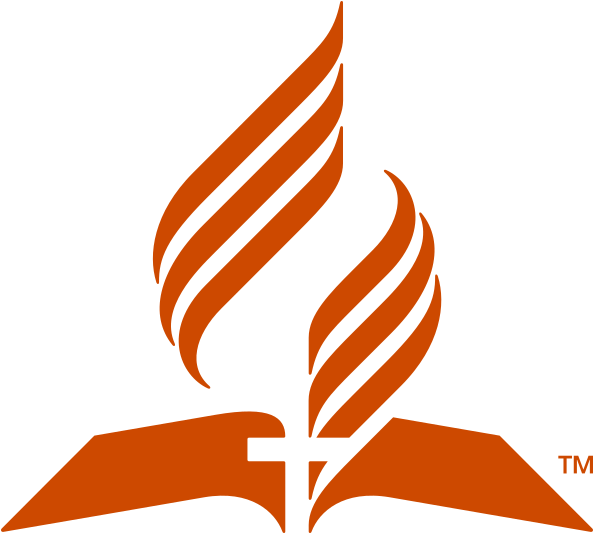 7. Describe las cualidades de los tres jóvenes hebreos que Nabucodonosor llevó cautivos.
Daniel 1:4.
4 muchachos en quienes no hubiese _____ alguna, de buen parecer, enseñados en toda sabiduría, _____ en ciencia y de buen entendimiento, e _______ para estar en el palacio del rey; y que les enseñase las letras y la lengua de los caldeos.
tacha
sabios
idóneos
8. ¿Qué hizo Nabucodonosor para cambiar la identidad de los prisioneros hebreos? Daniel 1:6, 7
6 Entre éstos estaban Daniel, Ananías, Misael y Azarías, de los hijos de Judá.

7 A éstos el jefe de los eunucos puso nombres: puso a Daniel, __________; a Ananías, _______; a Misael, ________; y a Azarías, ___________.
Beltsasar
Mesac
Sadrac
Abed-nego
Nabucodonosor comenzó un proceso de “lavado de cerebro” al cambiar los nombres de los jóvenes hebreos por nombres de dioses babilónicos. De esa forma esperaba destruir sus
identidades.
Considera
9. ¿Qué decisión tomó Daniel que cambió el curso de su vida? Daniel 1:8
8 Y Daniel ________ en su corazón _________________con la porción de la comida del rey, ni con el vino que él bebía; pidió, por tanto, al jefe de los eunucos que no se le obligase a contaminarse.
propuso
no contaminarse
La palabra “propósito” significa “determinar” o “decidir”. El poder que gobierna nuestra mente
es la voluntad. Cuando elegimos hacer el bien, Dios nos proporciona el poder moral para realizar nuestras elecciones. Su Espíritu Santo nos guía para hacer la elección, y luego nos da el poder para cumplirla.
Considera
10. ¿Qué le pidió Daniel al siervo del rey? Daniel 1:12
8 12 Te ruego que hagas la prueba con tus siervos por diez días, y nos den __________ a comer, y _______ a beber.
legumbres
agua
La fe de Daniel lo hizo llegar a la conclusión de que Dios honraría su elección. Sabía que Dios
nunca lo defraudaría.
Considera
Nabucodonosor
A. No contaminarse
Cualidades de los tres jóvenes
B. Rey de Judá
C. Beltsasar
Ananías
D. Rey de Babilonia
Propuesta de Daniel
E. Sabios e idóneos
Asocie
Legumbres y agua
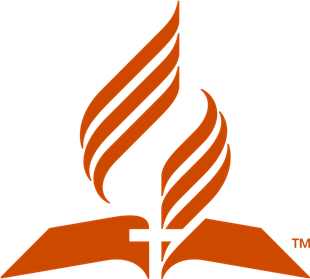 F. Sadrac
Resultados milagrosos
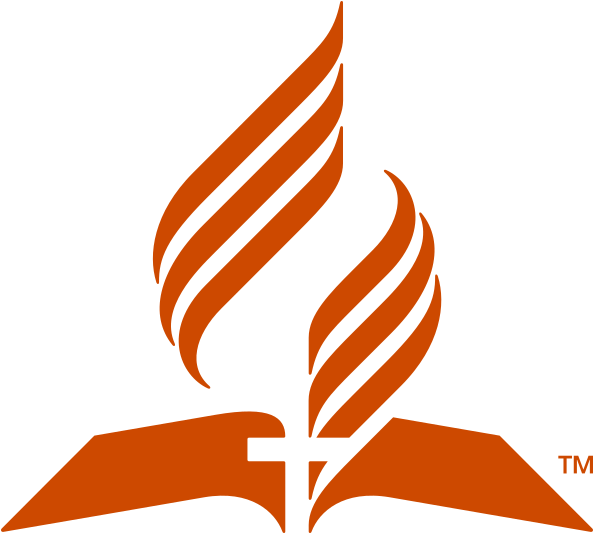 11. ¿Qué beneficios obtuvieron Daniel y sus compañeros por su decisión de ser totalmente obedientes a Dios? Dn. 1: 17, 19-20
LOS RESULTADOS MENTALES
17 A estos cuatro muchachos Dios les dio ___________ e ___________ en todas las letras y ciencias; y Daniel tuvo ______________ en toda visión y sueños.
conocimiento
inteligencia
entendimiento
LOS RESULTADOS POLÍTICOS
19 Y el rey habló con ellos, y no fueron hallados entre todos ellos __________Daniel, Ananías, Misael y Azarías; así, pues, estuvieron delante del rey.
20 En todo asunto de _________e ____________ que el rey les consultó, los halló _________________que todos los magos y astrólogos que había en todo su reino.
otros como
sabiduría
inteligencia
diez veces mejores
La fidelidad de Daniel atrajo las bendiciones de Dios. Cuando tomamos las decisiones moralmente correctas, cuando hacemos el bien porque es lo que corresponde, podemos esperar las bendiciones abundantes de un amoroso Padre celestial.
Considera
Podemos tener pruebas de esas bendiciones. ¡Daniel las tuvo! Podemos vivir desengaños. ¡Daniel los tuvo! Pero también podemos tener la certeza de que al final triunfaremos. Dios convierte nuestras derrotas en victorias. Transforma nuestras llagas en estrellas que brillen para su gloria eternamente. En las pruebas de la vida podemos confiar seriamente en él.
Considera
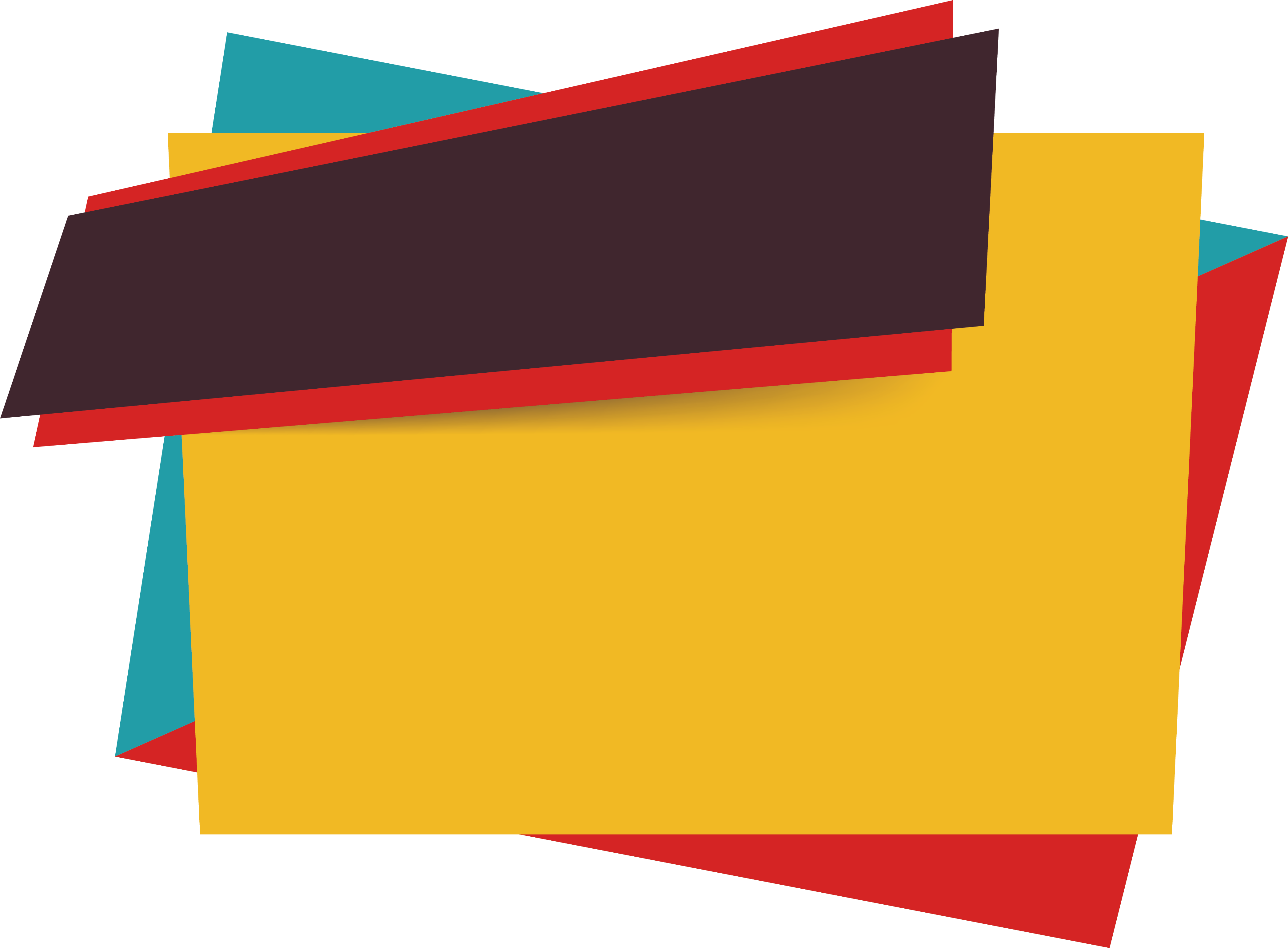 APLICACIÓN PERSONAL
¿En los momentos críticos de tu vida, confiarás en Dios y le serás fiel para que te bendiga?